PROJETO MONITORIA
VISTAS AUXILIARES
Letícia Thomaz Noronha
 Orientador(a): Estela Maris de Souza
Definição:
O Desenho Técnico tem como função transmitir informações de uma determinada peça ou objeto para o papel. Porém, utilizando as vistas ortogonais, as faces da peça que não são paralelas aos planos de projeção ficam distorcidas. Assim, é necessário fazer uso da Vista Auxiliar.
	Por meio das Vistas Auxiliares é possível representar em verdadeira grandeza faces oblíquas de peças que ficariam distorcidas. Dessa forma, é utilizado um plano de projeção auxiliar paralelo à face oblíqua permitindo que esta parte da peça seja representada propriamente.
Relembrando...
Nesse momento é necessário resgatar o conhecimento de Vistas Ortogonais. No 1° Diedro o objeto está entre o observador e o plano de projeção, logo, a representação é feita desta maneira:
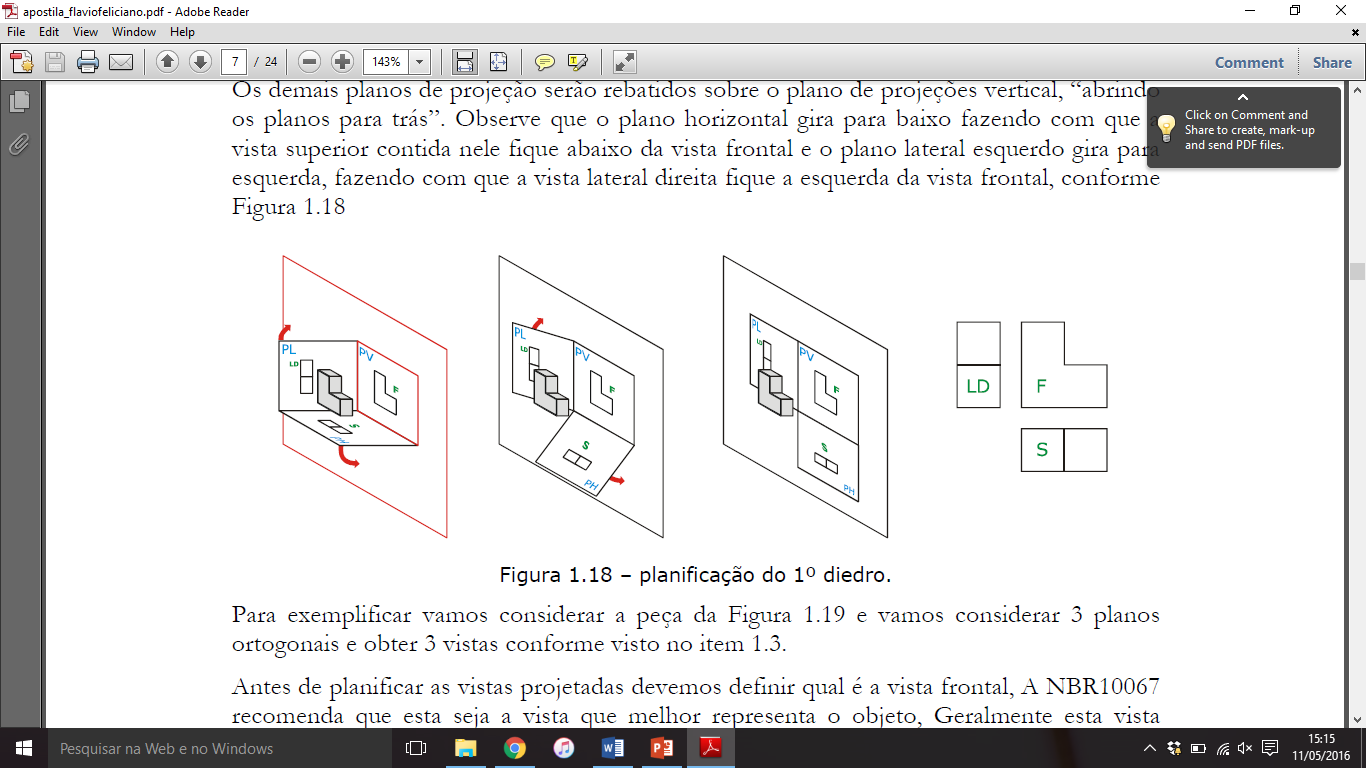 Já para representar uma peça no 3° Diedro o plano está entre o observador e o objeto, assim:
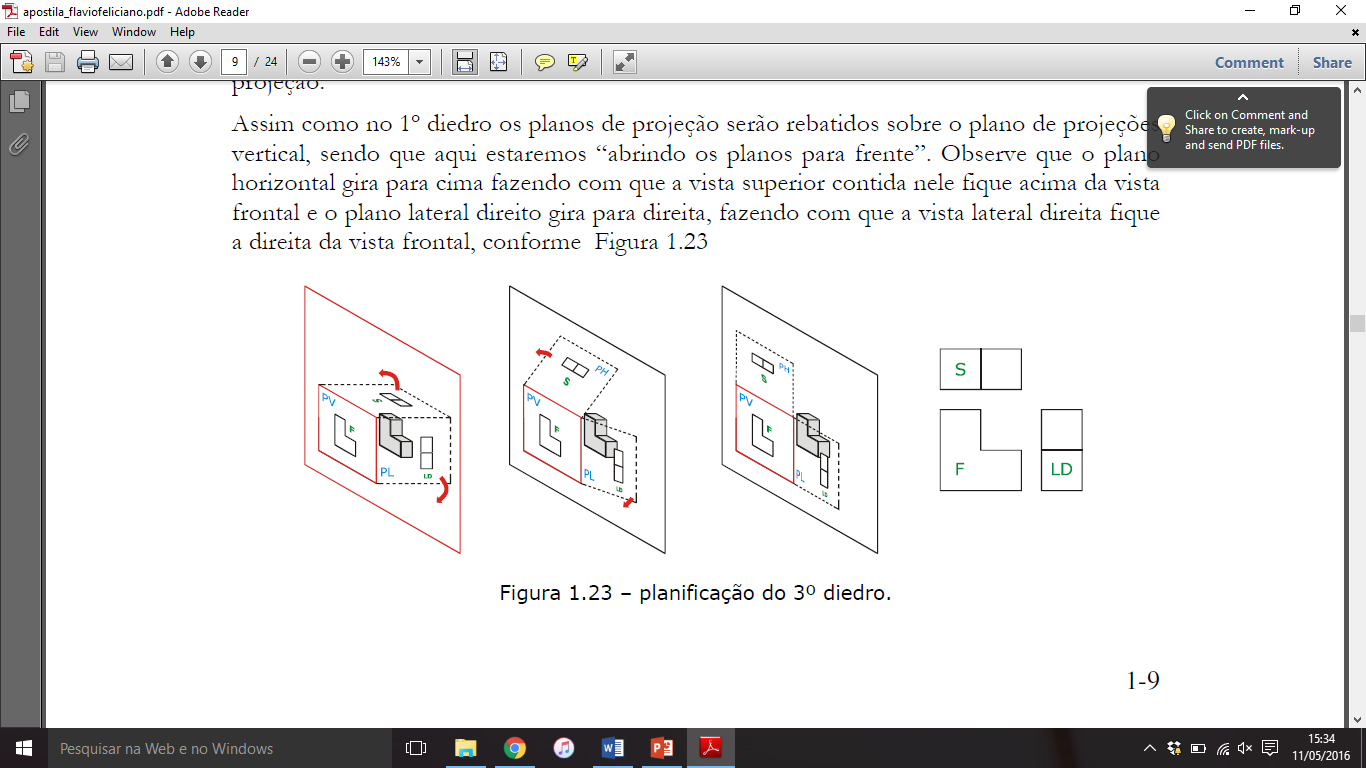 Porém, como representar as vistas desta peça no 1° Diedro?
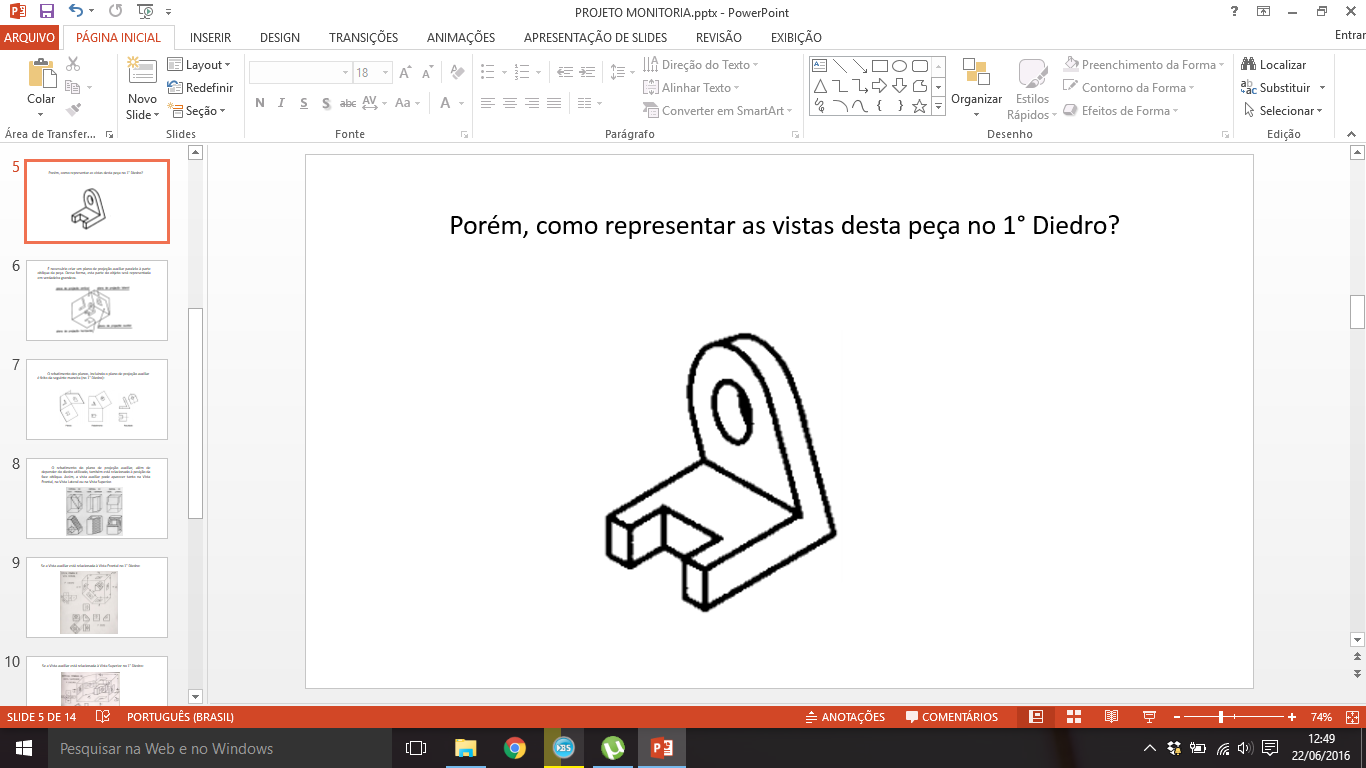 É necessário criar um plano de projeção auxiliar paralelo à parte oblíqua da peça. Dessa forma, esta parte do objeto será representada em verdadeira grandeza.
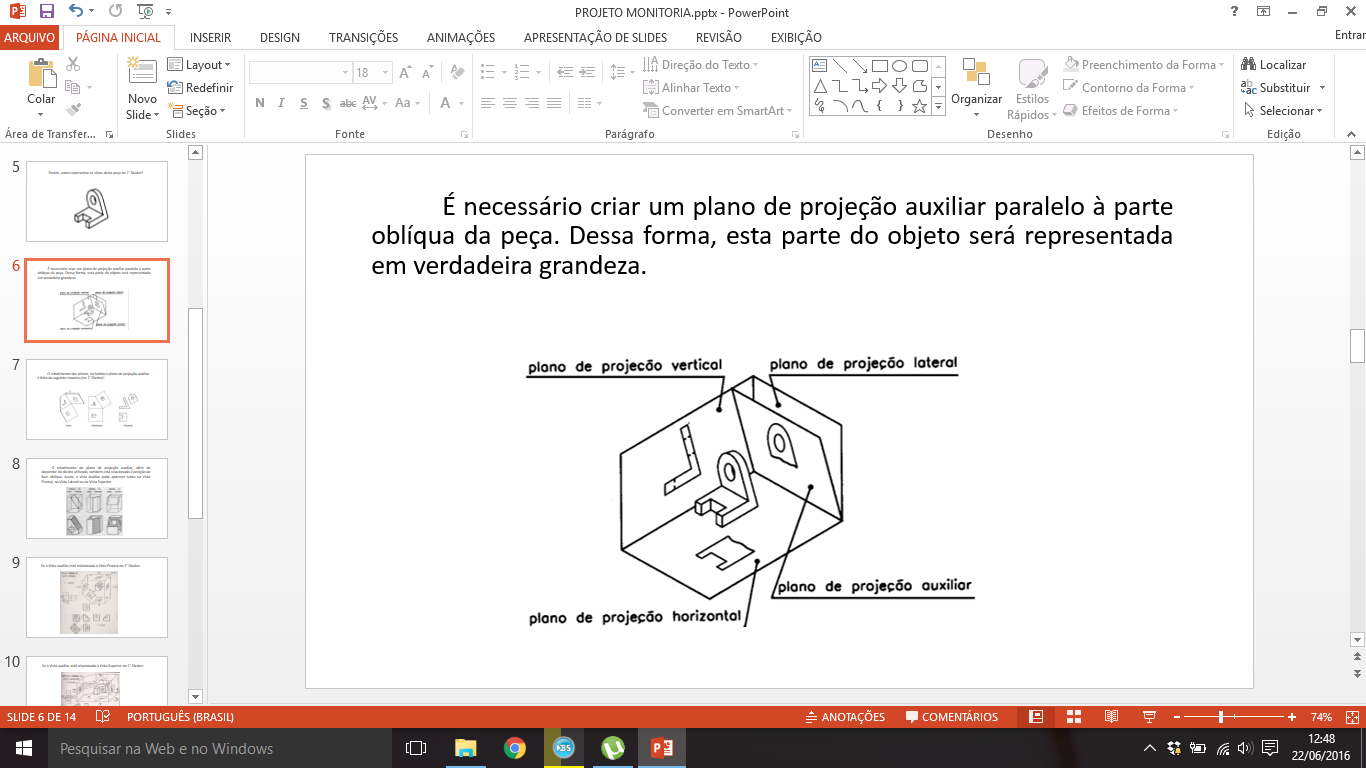 O rebatimento dos planos, incluindo o plano de projeção auxiliar é feito da seguinte maneira (no 1° Diedro):
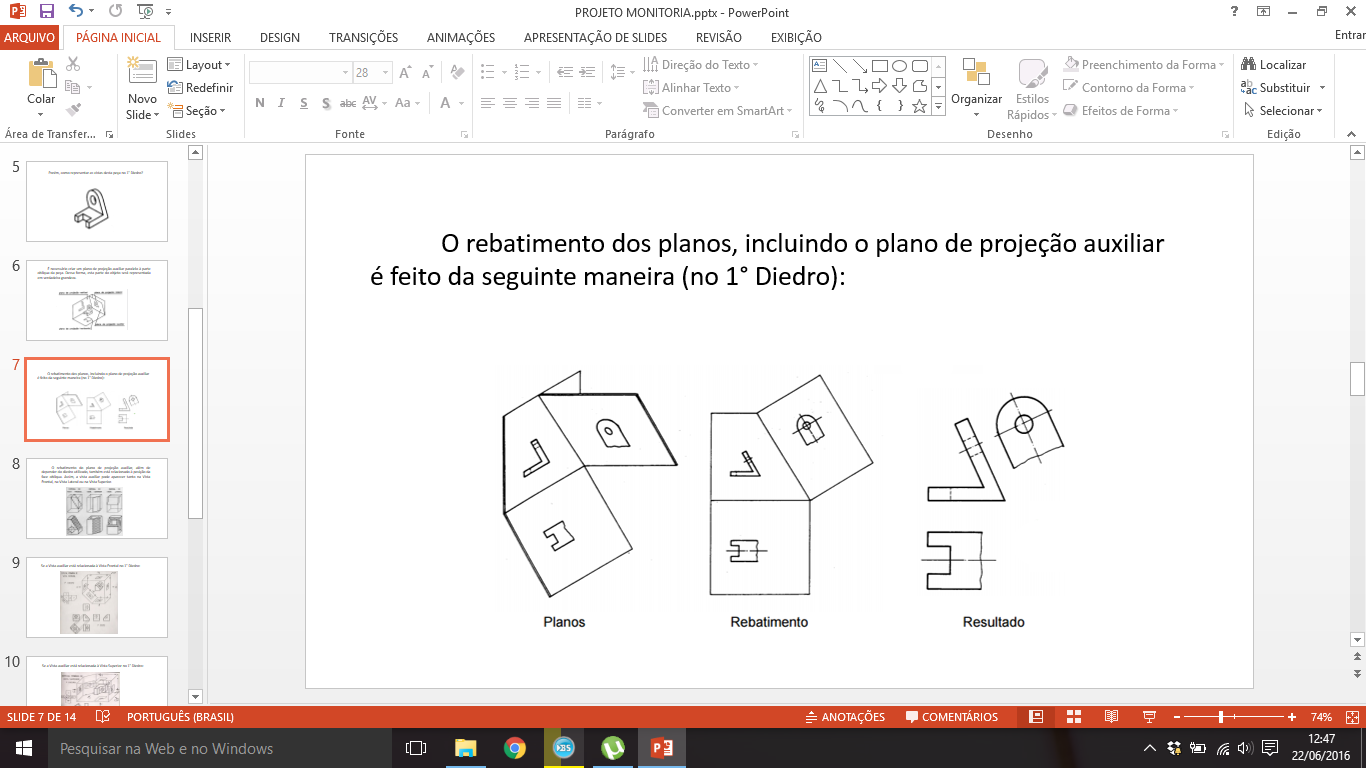 O rebatimento do plano de projeção auxiliar, além de depender do diedro utilizado, também está relacionado à posição da face oblíqua. Assim, a vista auxiliar pode aparecer tanto na Vista Frontal, na Vista Lateral ou na Vista Superior.
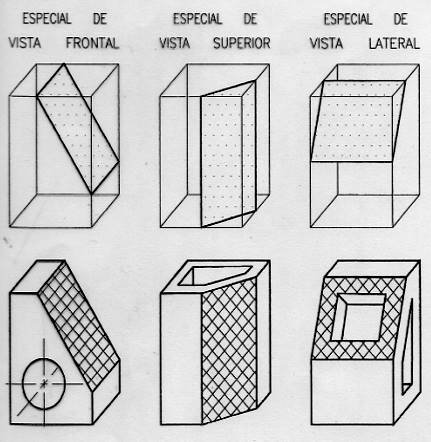 Se a Vista auxiliar está relacionada à Vista Frontal no 1° Diedro:
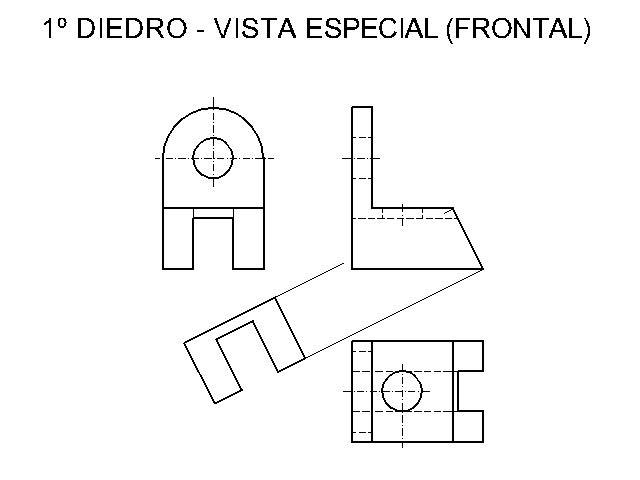 Se a Vista auxiliar está relacionada à Vista Superior no 1° Diedro:
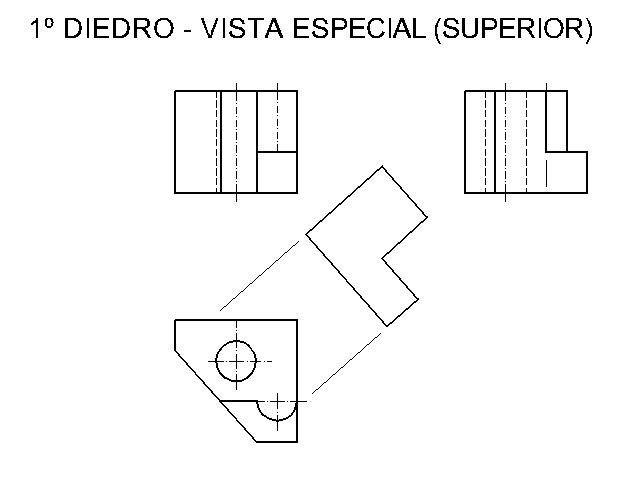 Se a Vista auxiliar está relacionada à Vista Lateral no 1° Diedro:
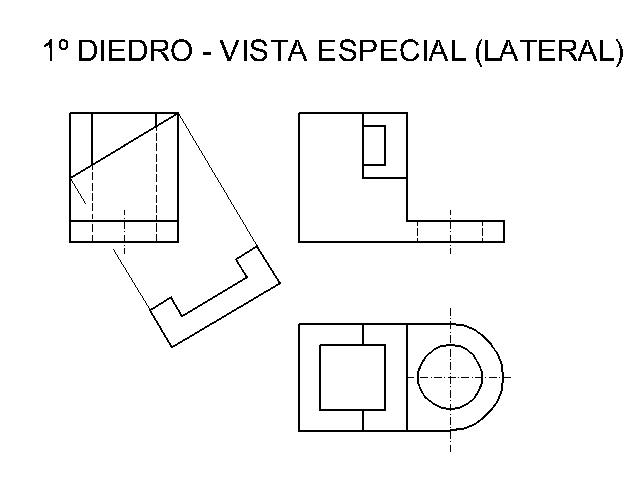 Se a Vista auxiliar está relacionada à Vista Frontal no 3° Diedro:
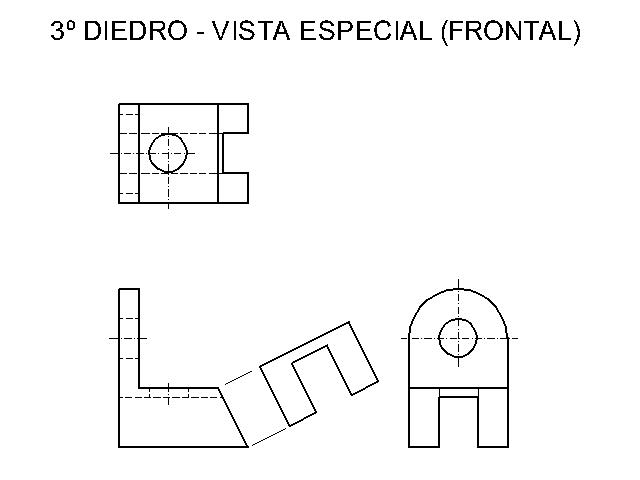 Se a Vista auxiliar está relacionada à Vista Superior no 3° Diedro:
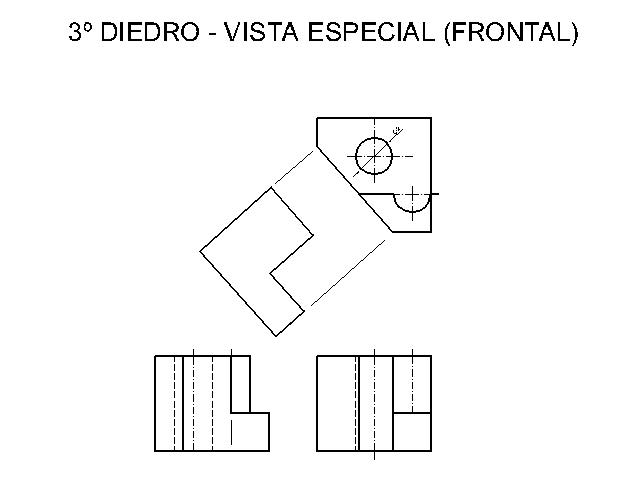 Se a Vista auxiliar está relacionada à Vista Lateral no 3° Diedro:
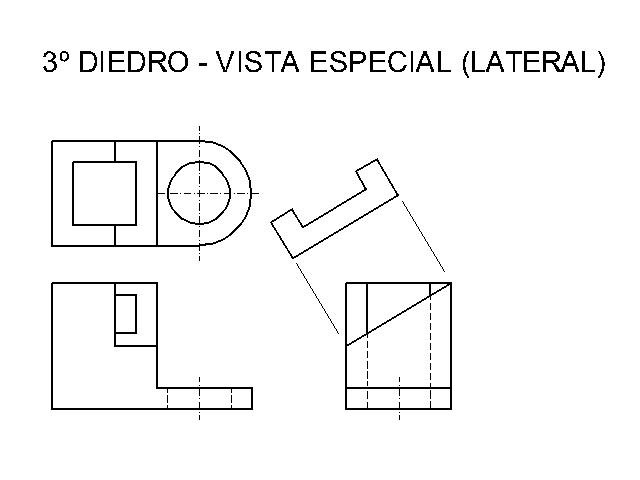 Vista Auxiliar Secundária:
Setas de Referência:
Um modo alternativo de representar as vistas especiais é utilizar as setas de referência como na figura a seguir.
Bibliografia:
Material didático TDT
	http://www.simulacao.eesc.usp.br/dtm/curso1/aula_03
	https://www.youtube.com/watch?v=_v02t7vrmt8